Литература
5
класс
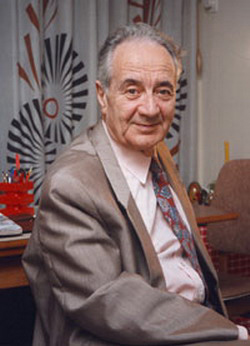 А.Г.Алексин
(1924-2017 гг.)
Очерк жизни и творчества.
ПЛАН  УРОКА
1. Детство.
  2. Родители.
  3. Начало литературного пути. Война.
  4. Творческий путь. Первые публикации.
  5. Награды и государственные премии.
  6. Повести А.Г.Алексина. Поздняя проза.
  7. Личная жизнь.
  8. Последние годы жизни. Смерть писателя.
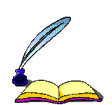 [Speaker Notes: Пытались взаимосвязьвеществ]
ДЕТСТВО
Анатолий Георгиевич Алексин (настоящая фамилия Гоберман)— русский прозаик, сценарист и драматург. Родился 3 августа 1924 г. 
в Москве.
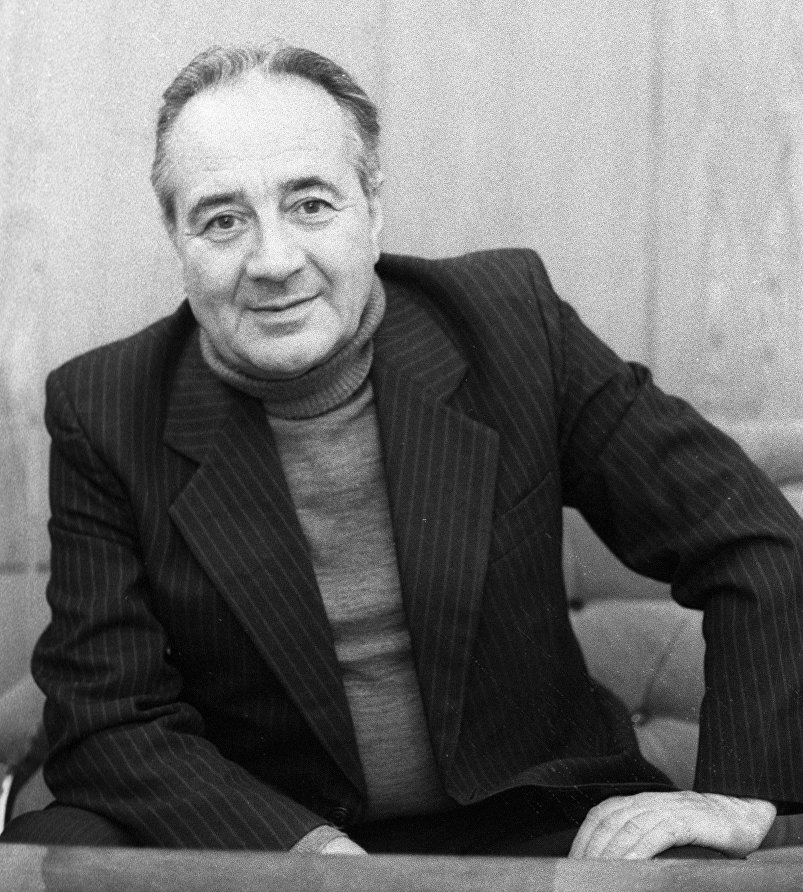 Отец – Георгий Платонович Гоберман - активный участник Гражданской войны, выпускник и преподаватель Экономического института. 
Отец был писателем и журналистом, поэтому атмосфера творчества царила в доме.
[Speaker Notes: Пытались взаимосвязьвеществ]
РОДИТЕЛИ
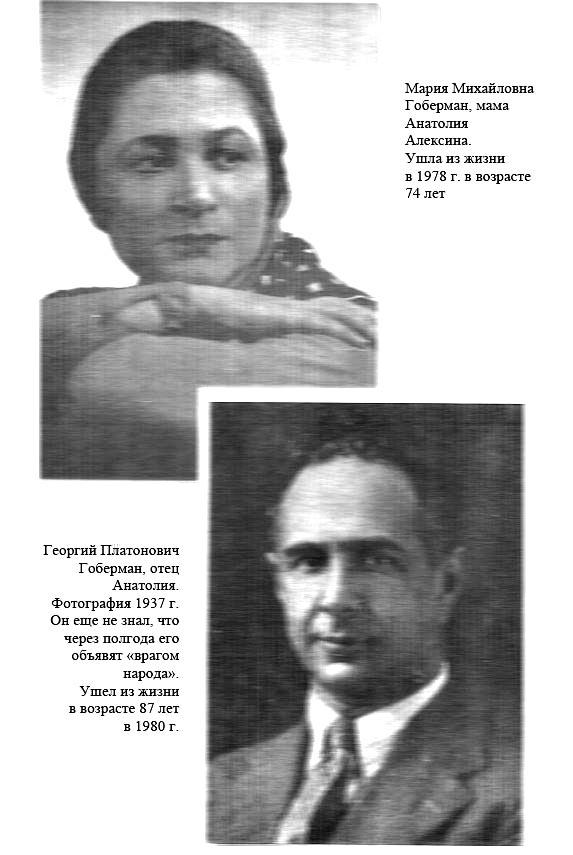 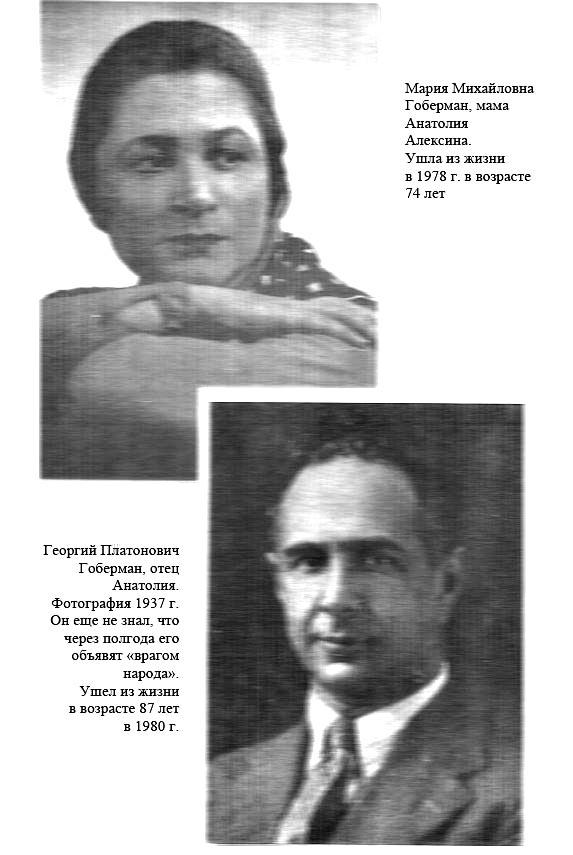 Мама – Мария Михайловна Гоберман.
В 1937 г. отца Алексина объявили «врагом народа» и  приговорили к расстрелу.
В 1939 г. был освобождён после пересмотра дела.
Мать была актрисой. После ареста мужа была уволена с работы.
[Speaker Notes: Пытались взаимосвязьвеществ]
СТАТЬИ А.Г.АЛЕКСИНА
Статьи Алексина издавались в «Пионерской Правде» и других газетах еще в довоенное время. Но всерьез прозой  А.Г.Алексин увлекся позже.
[Speaker Notes: Пытались взаимосвязьвеществ]
НАЧАЛО ЛИТЕРАТУРНОГО ПУТИ. ВОЙНА
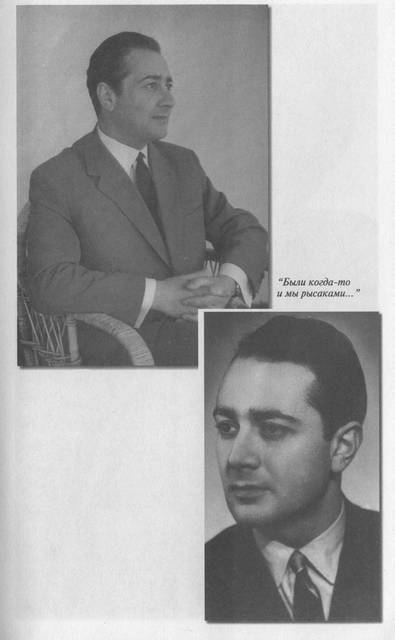 Будучи подростком, Анатолий Алексин дебютировал со стихами в «Комсомольской правде». Там продолжал печататься в предвоенные годы.
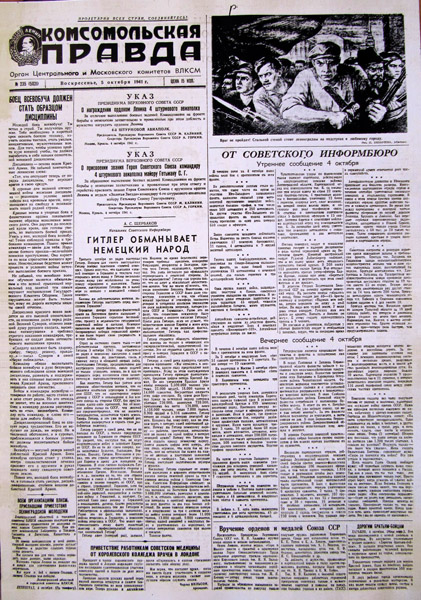 В начале Второй мировой войны  17-летний Анатолий вместе со своей матерью, работавшей в Москве на строительстве здания Дворца Советов, был эвакуирован на Урал в Каменск-Уральский.
[Speaker Notes: Пытались взаимосвязьвеществ]
НАЧАЛО ЛИТЕРАТУРНОГО ПУТИ. ВОЙНА
Проживая в коммунальной квартире в посёлке Красная Горка, Анатолий работал ответственным редактором газеты «Крепость обороны» на развивающемся Уральском алюминиевом заводе.
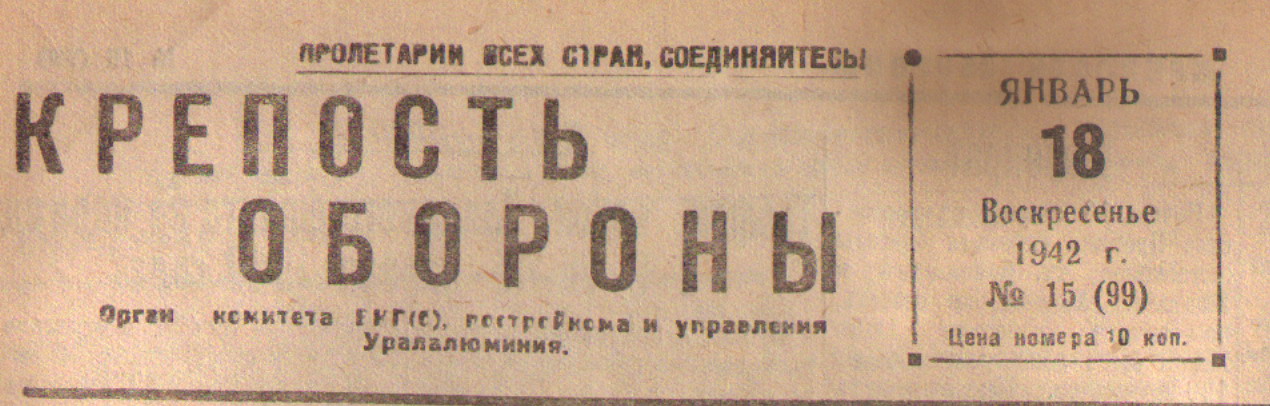 В 1950 г. окончил Московский институт востоковедения.
[Speaker Notes: Пытались взаимосвязьвеществ]
ТВОРЧЕСКИЙ ПУТЬ
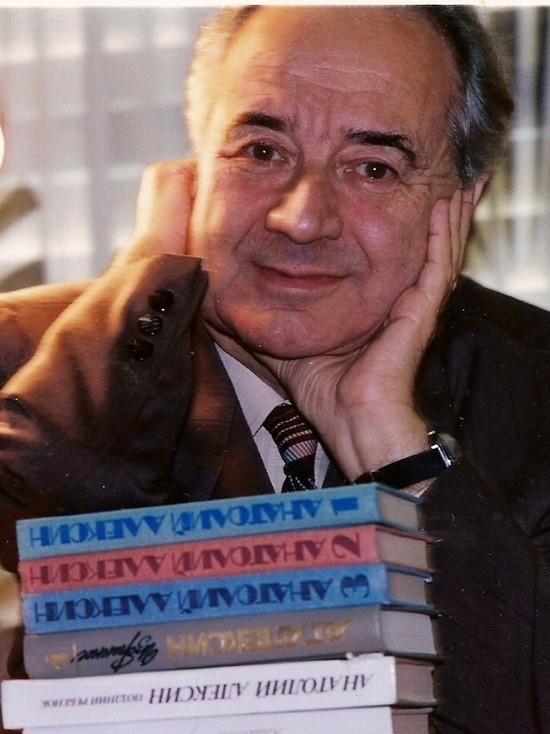 1950 г. – издание первого сборника повестей «Тридцать один день».
В качестве литературного псевдонима взял сценический псевдоним матери.
В 1970 – 1989 гг. – секретарь союза писателей.
[Speaker Notes: Пытались взаимосвязьвеществ]
ПЕРВАЯ ПУБЛИКАЦИЯ
В 26 лет писатель опубликовал свой первый сборник рассказов. В семидесятые годы в столичных театрах ставили пьесы по его сценариям. Некоторые произведения были экранизированы.
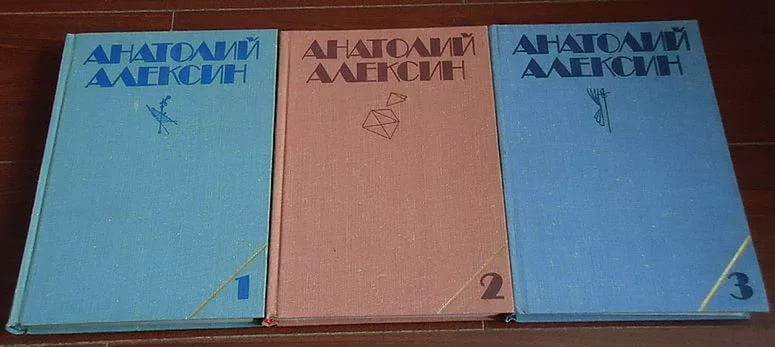 [Speaker Notes: Пытались взаимосвязьвеществ]
КАК ПОЭТ СТАЛ ПРОЗАИКОМ
В молодости Анатолий Алексин писал стихи. Однажды, во время «Съезда молодых писателей», поэт попал на семинар к Самуилу Маршаку. Когда пришла очередь Алексина, поэт вовсе поник. Когда Анатолий закончил читать, Самуил Яковлевич с грустью поинтересовался у незадачливого автора, не желает ли тот сменить род деятельности. Но у Алексина с собой была рукопись рассказа о детях-инвалидах. Он зачитал ее. Маршак прослезился и посоветовал писать только прозу.
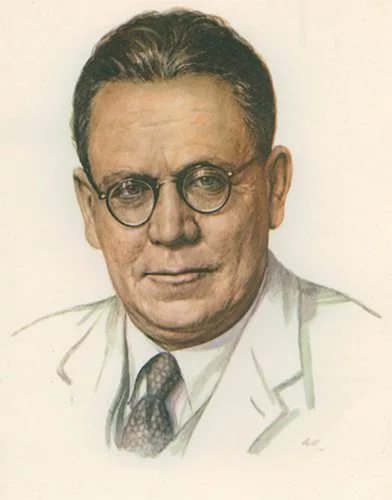 [Speaker Notes: Пытались взаимосвязьвеществ]
ЖУРНАЛ «ЮНОСТЬ»
Большая часть произведений                  А.Г.Алексина была напечатана в журнале «Юность». В Союзе писателей  он возглавлял секцию детской литературы.
[Speaker Notes: Пытались взаимосвязьвеществ]
НАГРАДЫ А.Г.АЛЕКСИНА
В 1970 году за один из своих сценариев писатель был удостоен премии.
[Speaker Notes: Пытались взаимосвязьвеществ]
ГОСУДАРСТВЕННАЯ ПРЕМИЯ
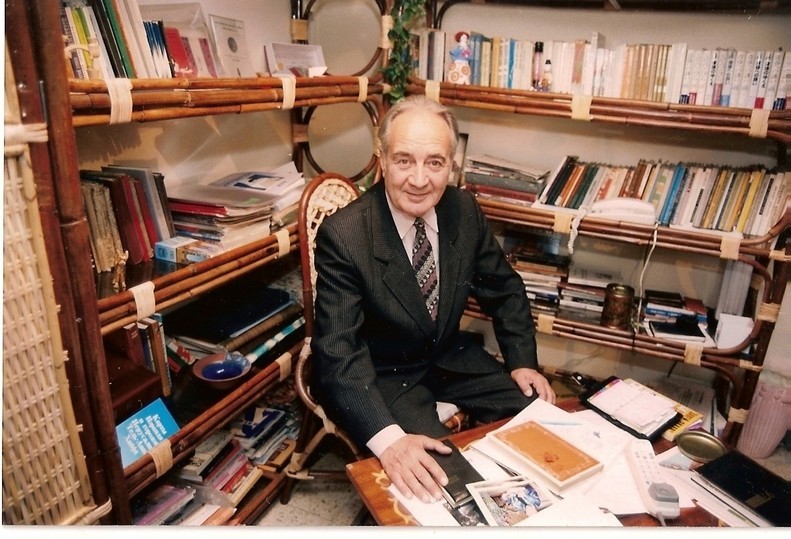 1978 г. – получил премию  за повести: «Действующие лица и исполнители», «Позавчера и послезавтра», «Третий в пятом ряду», «Безумная Евдокия».
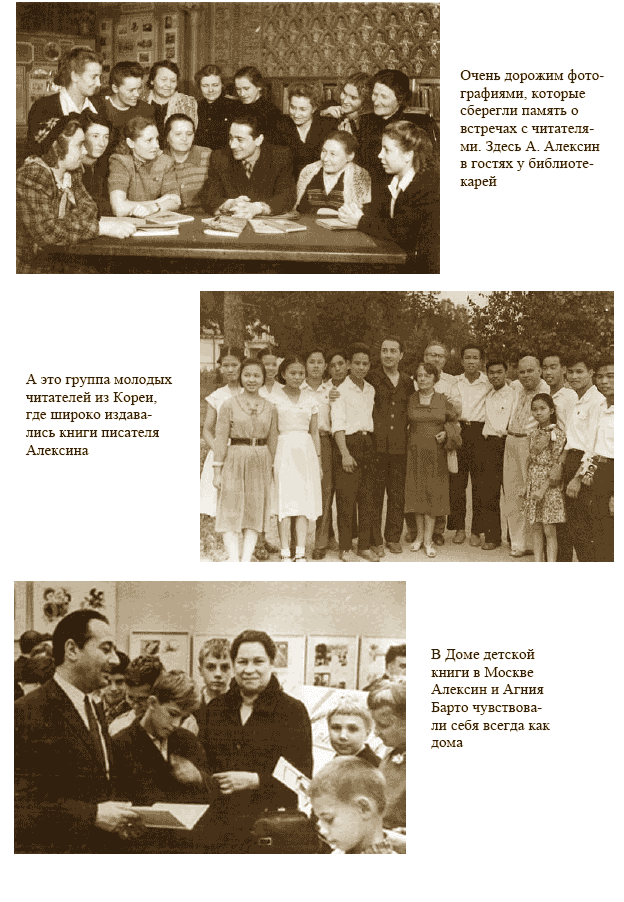 Алексин в гостях у библиотекарей
[Speaker Notes: Пытались взаимосвязьвеществ]
АВТОР МНОГОЧИСЛЕННЫХ ПРОИЗВЕДЕНИЙ
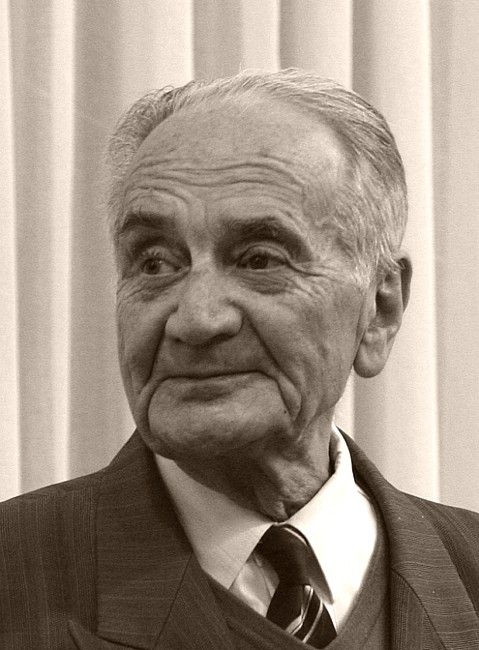 А.Г.Алексин - автор многочисленных рассказов и повестей для детей и подростков. В своем литературном творчестве Алексин обличает человеческие пороки и преподносит это в форме, доступной и близкой юным читателям. Хотя книги этого писателя интересны и взрослым.
[Speaker Notes: Пытались взаимосвязьвеществ]
ПОВЕСТИ А.Г.АЛЕКСИНА
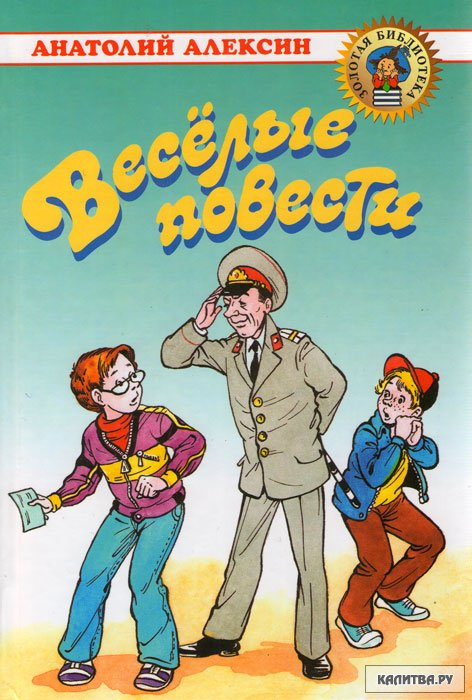 «Необычные похождения Севы Котлова».
«Говорит седьмой этаж». 
«Коля пишет Оле, Оля пишет Коле». 
«Поздний ребенок». 
«Мой брат играет на кларнете».
«Очень страшная история».
«Звоните и приезжайте».
«В стране вечных каникул».  
«Обратный адрес».
 «Десятиклассники».
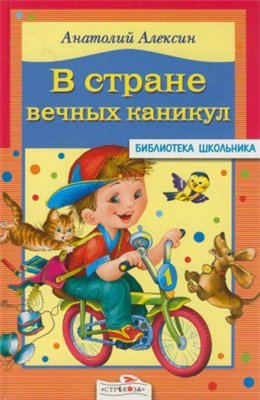 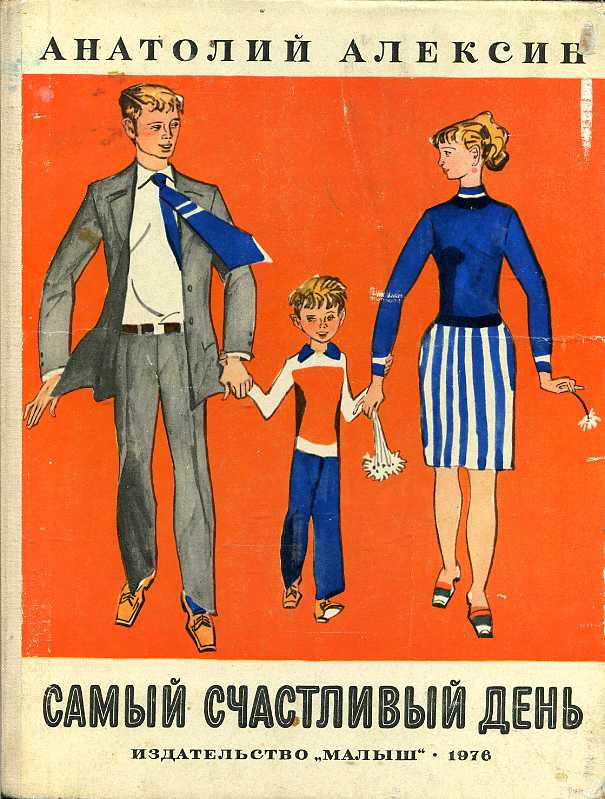 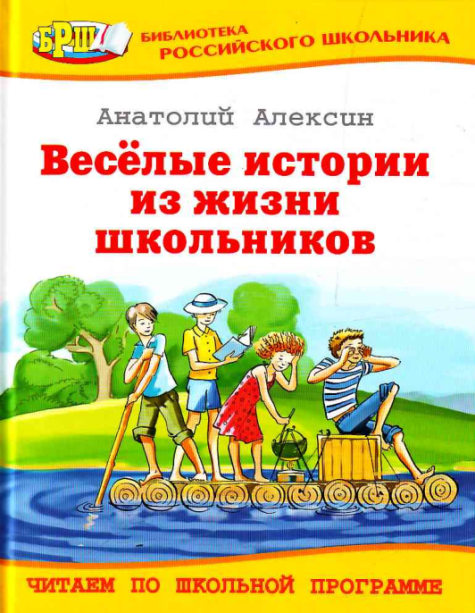 [Speaker Notes: Пытались взаимосвязьвеществ]
ВСТРЕЧИ С ЧИТАТЕЛЯМИ
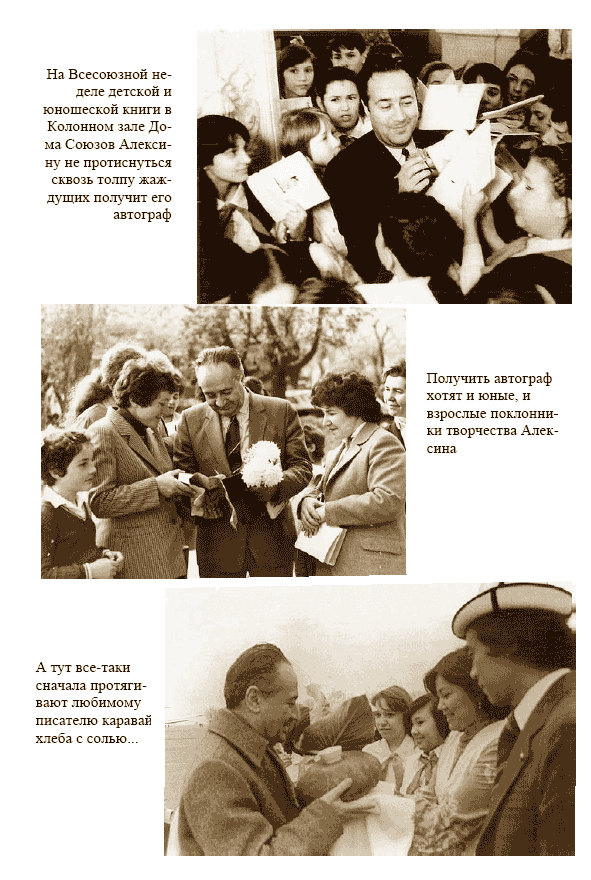 На Всесоюзной неделе детской книги в Колонном зале Дома Союзов. Каждый хочет получить автограф.
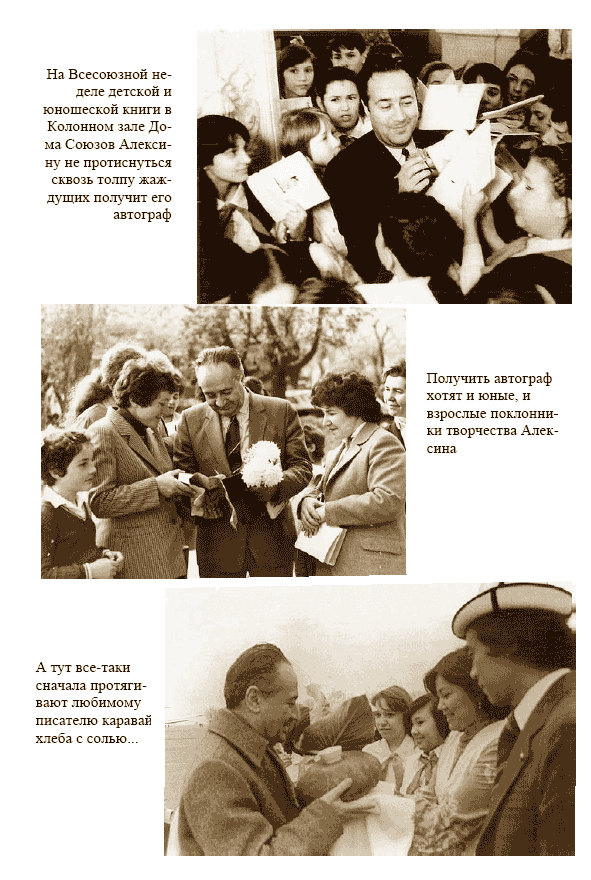 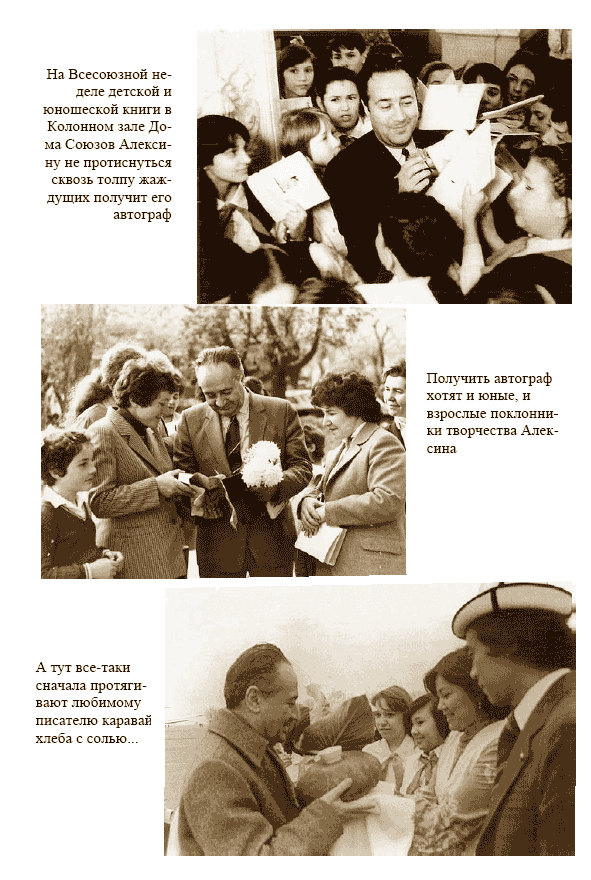 [Speaker Notes: Пытались взаимосвязьвеществ]
ВСТРЕЧИ С ПИСАТЕЛЯМИ-ДРУЗЬЯМИ
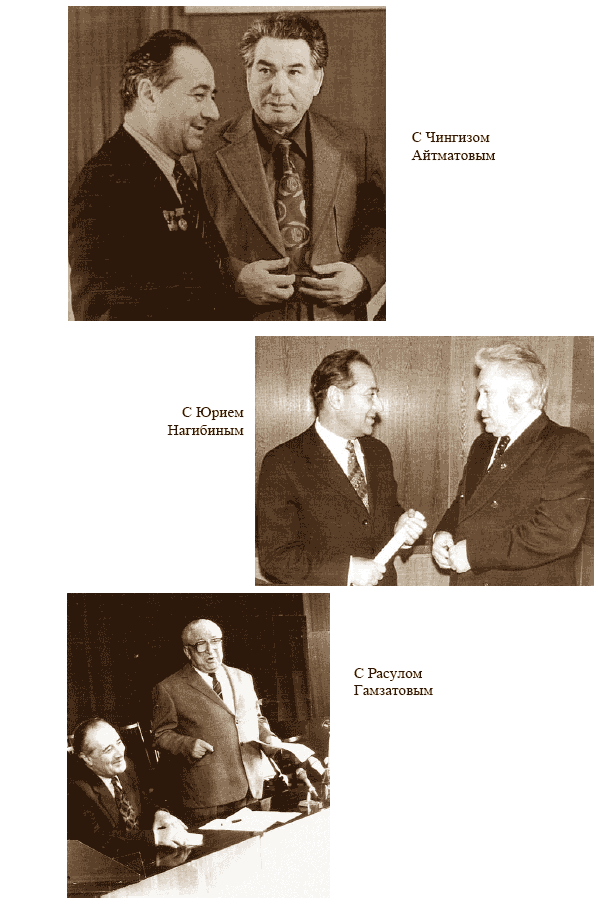 С Андреем Вознесенским
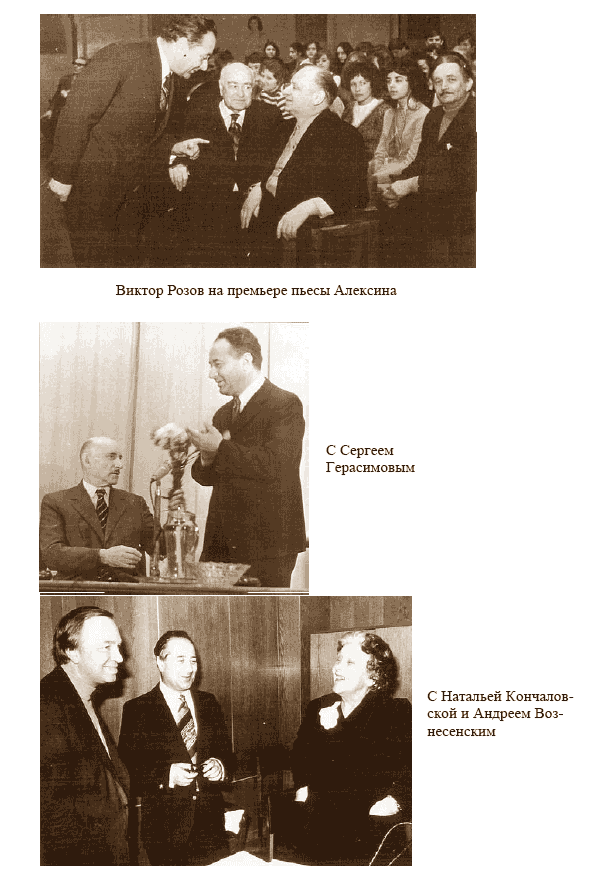 С Расулом Гамзатовым
[Speaker Notes: Пытались взаимосвязьвеществ]
ВСТРЕЧИ С ПИСАТЕЛЯМИ-ДРУЗЬЯМИ
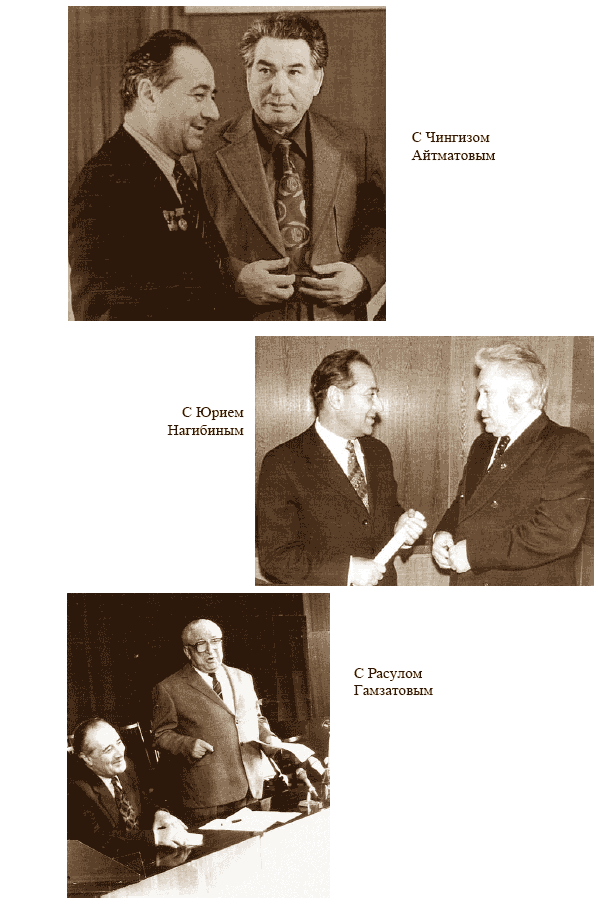 С Юрием Нагибиным
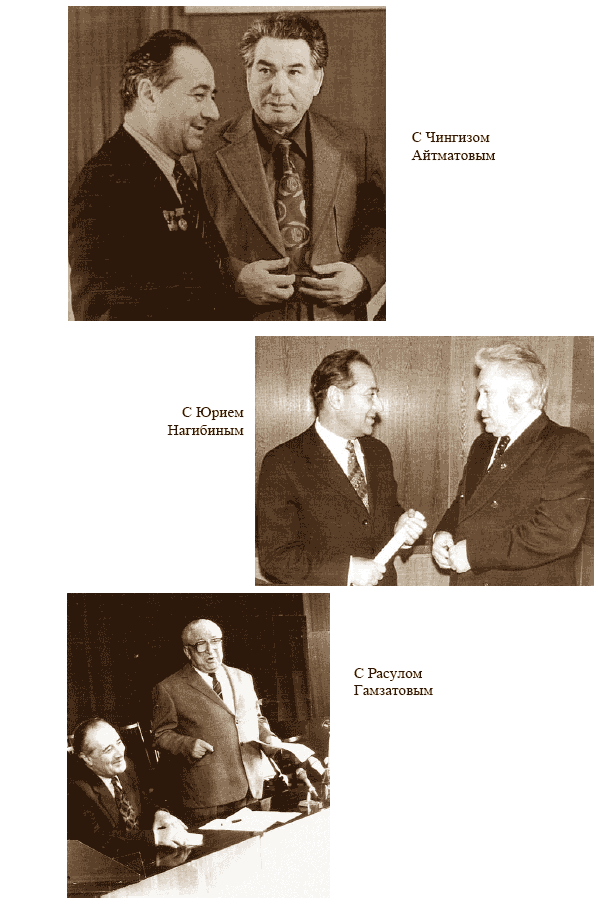 С Чингизом Айтматовым
[Speaker Notes: Пытались взаимосвязьвеществ]
ПОЗДНЯЯ ПРОЗА
Рассказы Алексина – печальные истории из жизни. Писатель всегда умел правдиво и проникновенно описывать внутренний мир человека, независимо от того, кто был его героем – молодой мужчина, пожилая женщина или девочка-подросток.
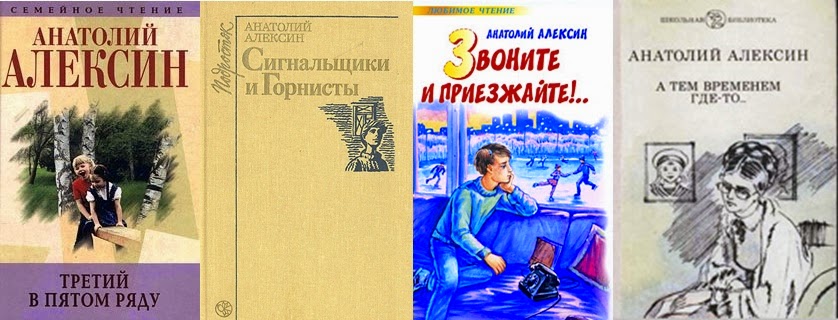 [Speaker Notes: Пытались взаимосвязьвеществ]
ИЗВЕСТНОСТЬ В РОССИИ И ЗА РУБЕЖОМ
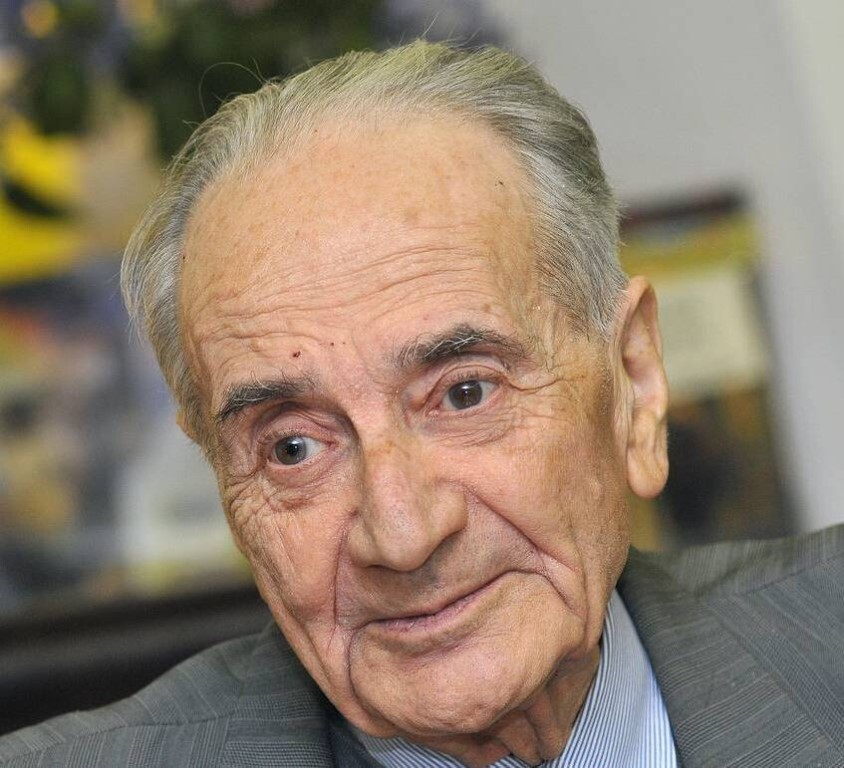 Творчество Анатолия Алексина, классика современной отечественной прозы, широко известно в России и за рубежом. Оно адресовано читателям всех поколений.
[Speaker Notes: Пытались взаимосвязьвеществ]
СЦЕНАРИИ И АКТЁРСКИЕ РАБОТЫ В КИНО
1959 г. — «Я вам пишу…». 
1959 г. — «Потерянная фотография».
1965 г. — «Горячий камень» мультипликационный фильм.
1970 г. — «Поздний ребёнок».
1976 г. — «Расписание на завтра». 1978 г. — «Фотографии на стене». 1984 г. — «Третий в пятом ряду». 
1986 г. — «Очень страшная история».
2006 г. — «Свой остров».
1955 г. – фильм «Попрыгунья», роль друга Ольги Ивановны Дымовой
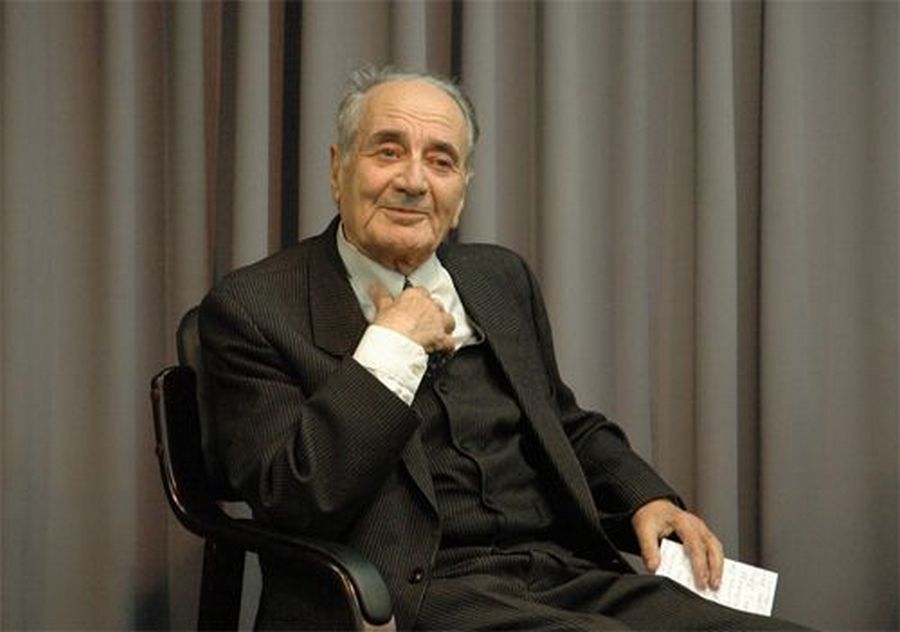 [Speaker Notes: Пытались взаимосвязьвеществ]
МЕДАЛЬ АССОЦИАЦИИ «ЗНАНИЕ»
Писатель включен в почетный список 
Х.К.Андерсена и награжден медалью ассоциации «Знание» за огромный вклад в просветительскую деятельность и мировую литературу.
[Speaker Notes: Пытались взаимосвязьвеществ]
ЛИЧНАЯ ЖИЗНЬ
Единственной музой писателя была жена Татьяна. Он прожил с ней всю жизнь, и хотя она всегда находилась в его тени, была личностью неординарной.
[Speaker Notes: Пытались взаимосвязьвеществ]
ПОСЛЕДНИЕ ГОДЫ ЖИЗНИ
В 1993 г. эмигрировал с женой в Израиль.
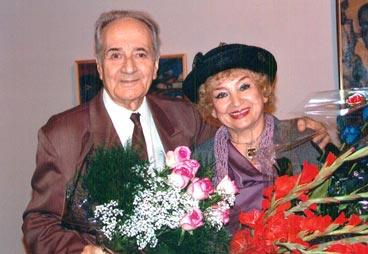 С 2011 г. жил в Люксенбурге, где Татьяна и Анатолий Алексины воссоединились с дочерью Алёной Зандер.
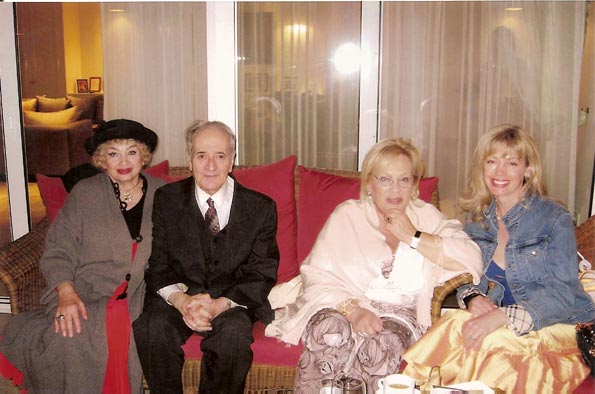 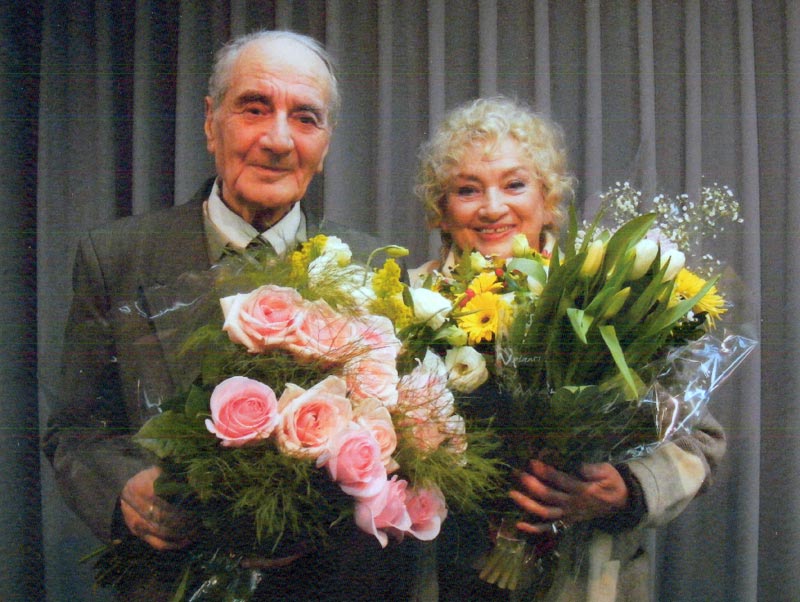 [Speaker Notes: Пытались взаимосвязьвеществ]
СМЕРТЬ ПИСАТЕЛЯ
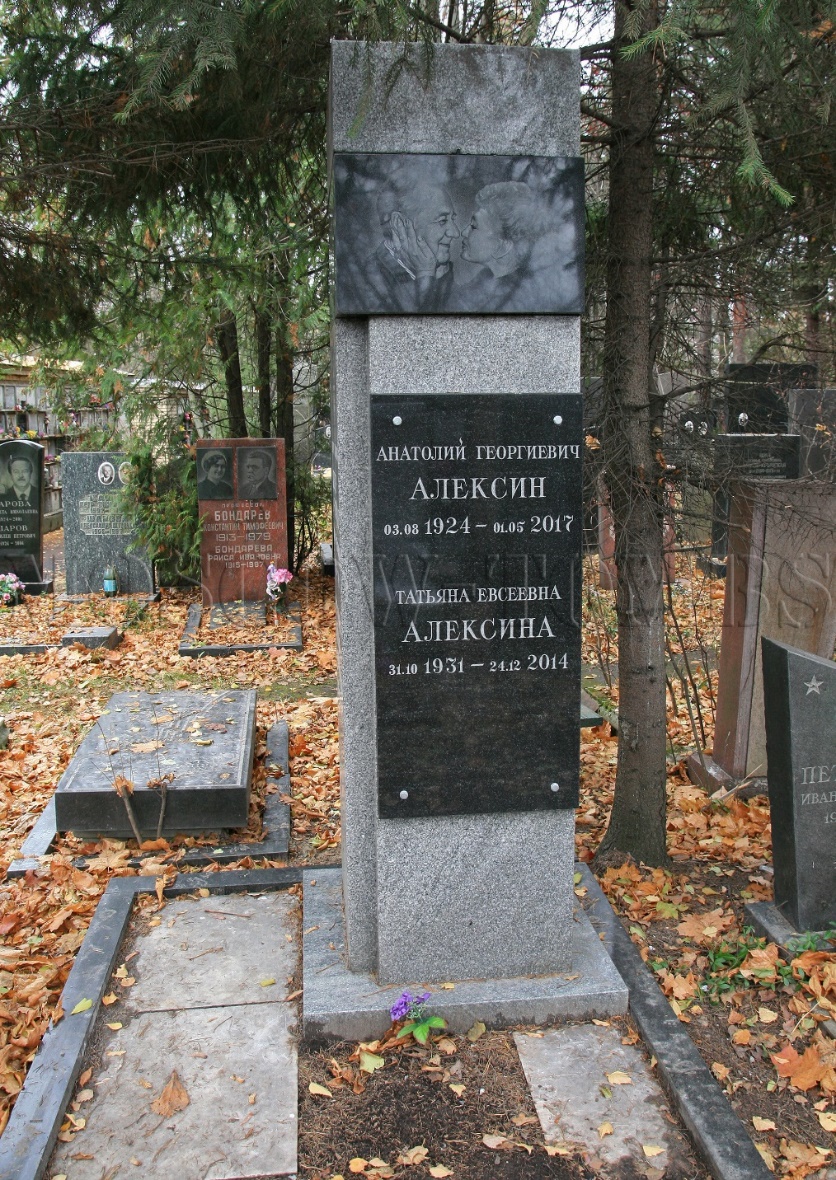 1 мая 2017 года скончался в Люксембурге, на 93-м году жизни. Похоронен в Москве на Кунцевском кладбище рядом с родителями.
[Speaker Notes: Пытались взаимосвязьвеществ]
ЗАДАНИЕ ДЛЯ САМОСТОЯТЕЛЬНОЙ РАБОТЫ
Записать основные факты биографии и творчества А.Г.Алексина.
Прочитать повесть «Звоните и приезжайте!...»
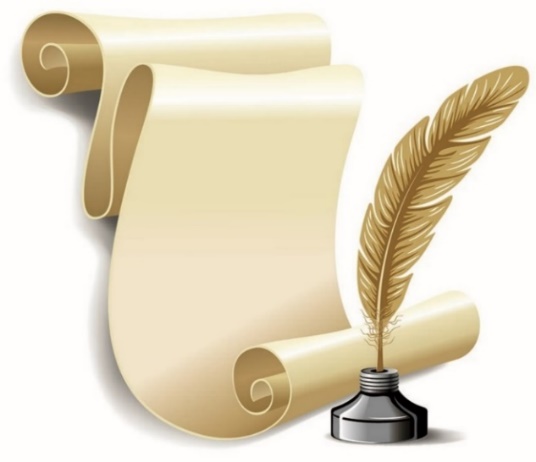 [Speaker Notes: Пытались взаимосвязьвеществ]